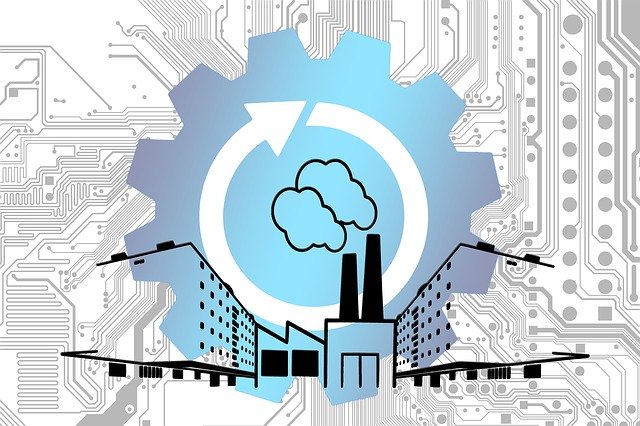 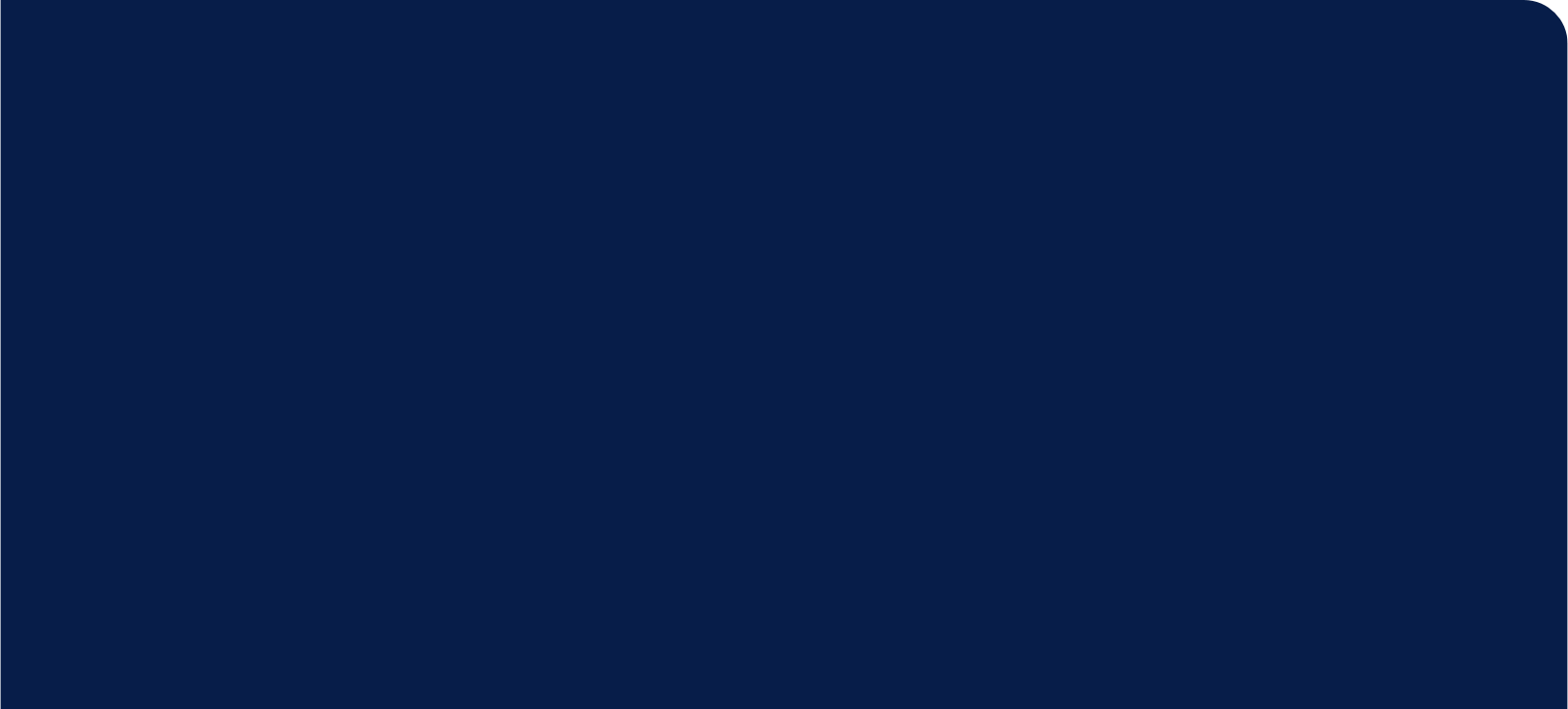 Def Sp Supply Chain Sub- Working Group
0930-1630hrs 15 April 21
Defence Support - Supply Chain - A DSFDB Sub-Working Group
The Defence Support Network (DSN) doesn't 'make', it 'buys' globally, stockpiles and then projects from the UK. With Defence operating in 5 key regions and over 30 countries this network is fragile, inefficient and difficult to protect & assure.
Disruptive Innovation and Transformation OF the Defence Support Network (DSN) is required in order to realise Support Advantage.
Advances in robotics, automation, industry 4.0 and other advanced manufacturing technologies is enabling many supply chains to reshoring reducing lead time, removing complexity and building in resilience at lower cost.
Previously called the AdM SWG this group considers the latest business model innovations, developments and advances in 'Make to Order' and 'production at or close to point of consumption' in order to assess the potential impact (challenges, risks and opportunities) afforded to Defence.
Sharing experience of practice, process and technology the insight that this SWG creates will identify use cases, Innovation Research & Experimentation and potential funding streams building a roadmap of activities (Defence and Non-Defence) building the evidence base to underpin Defence Support Concept, Capability and Transformation development.
This SWG is co-chaired by MOD and Industry operating under the D&G of the Defence Support Force Development Board. See ToRs for more detail.

https://secure.teamdefence.info/community.php?community=1000122
DefSp Supply Chain SWG